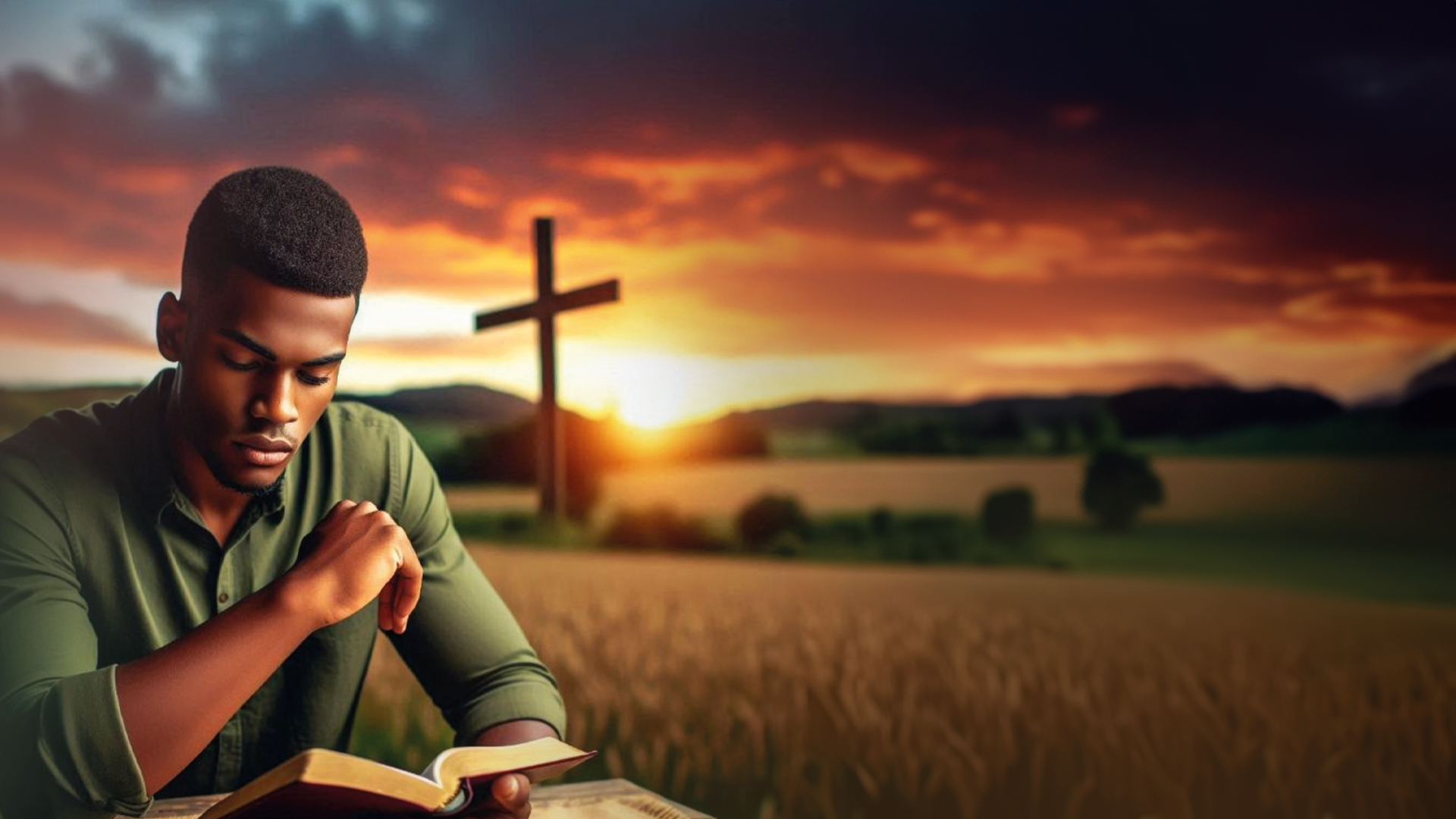 SERMONARIO MENSUAL DE
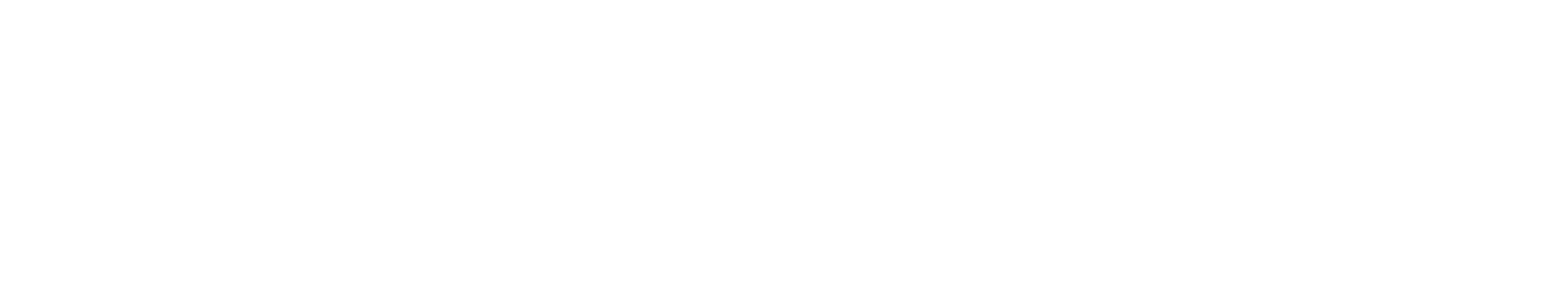 2025
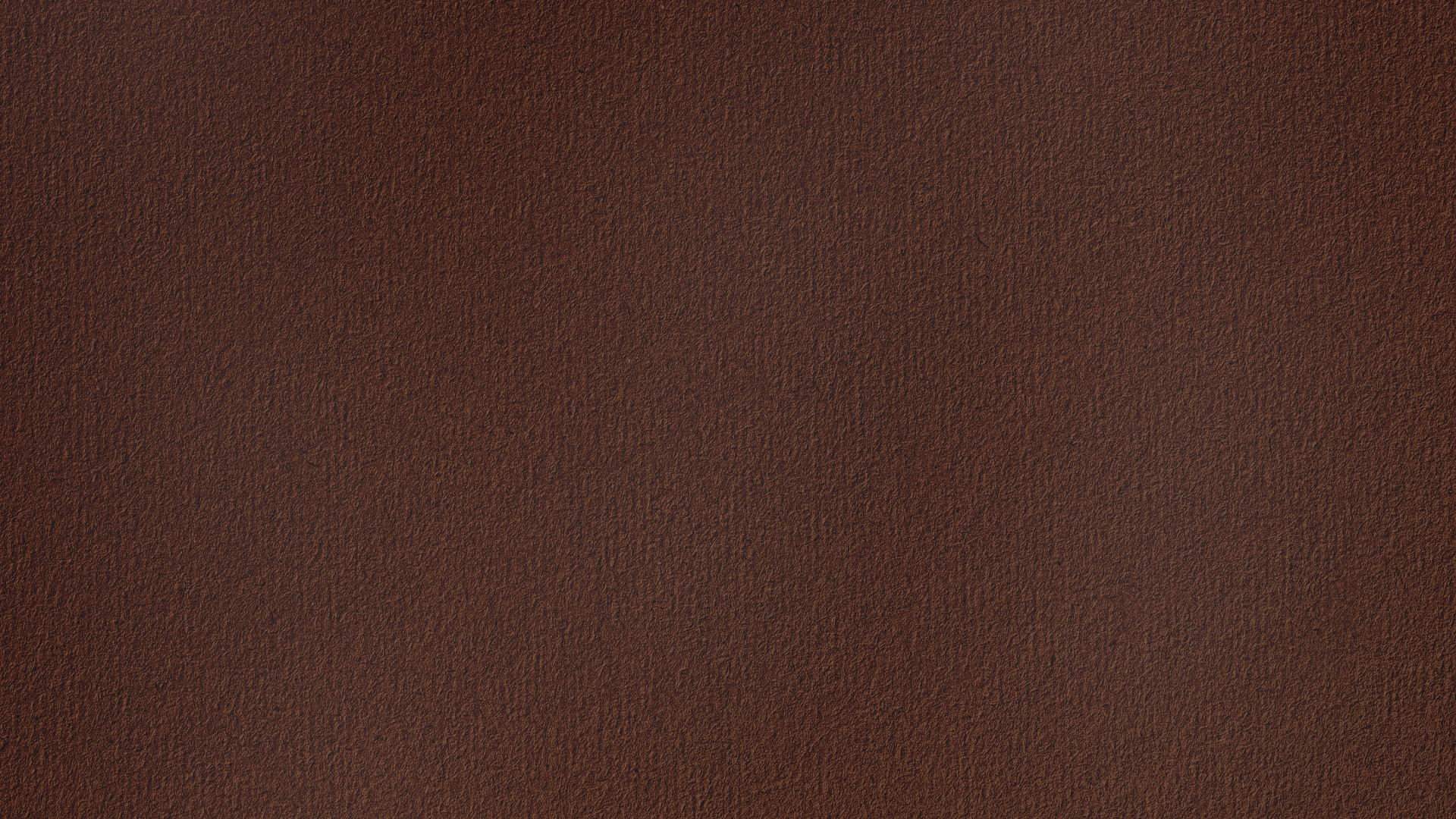 EL CUIDADO DE LA SALUD Y LA ADORACIÓN VERDADERA
Proverbios 3:7-8
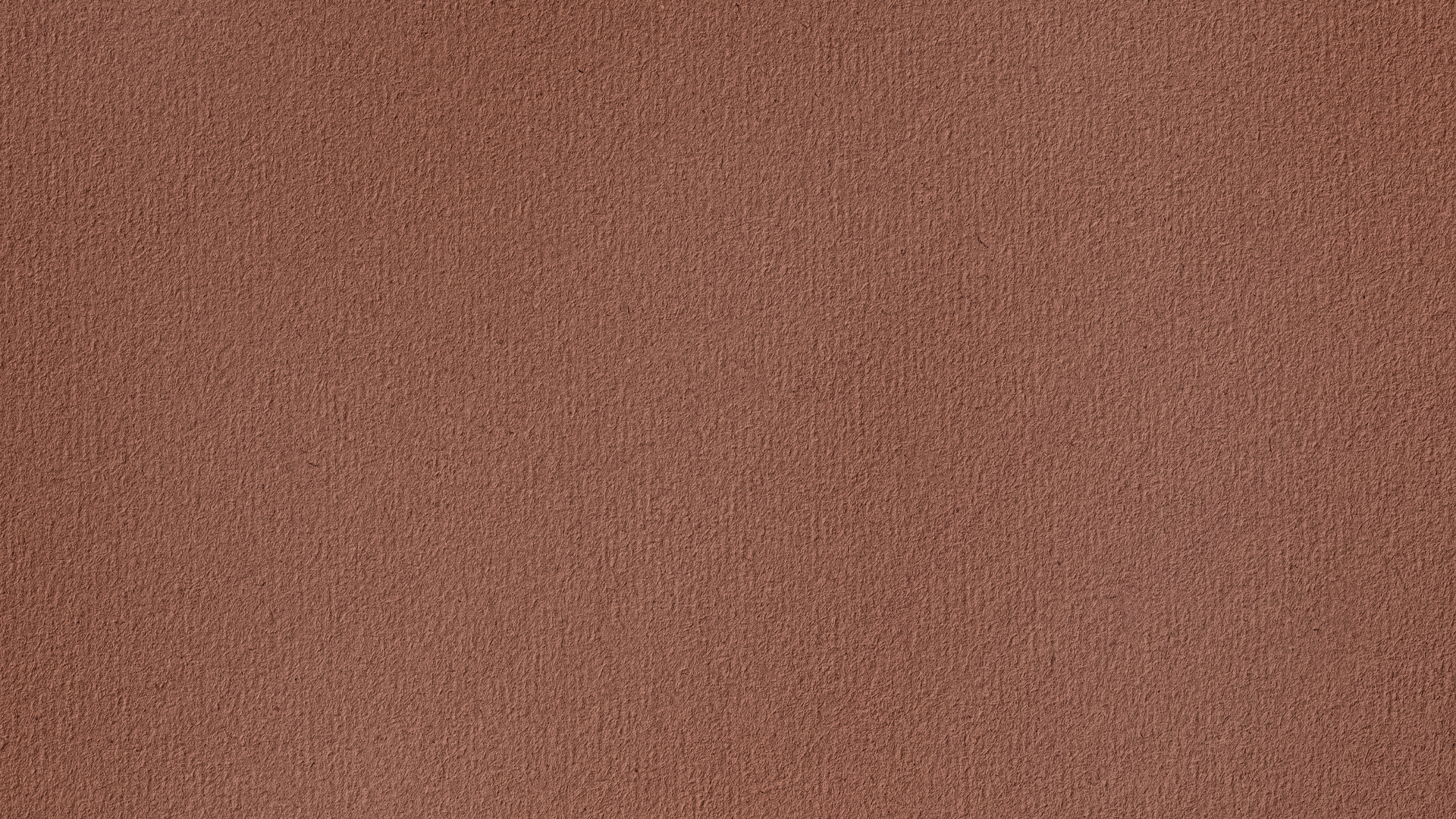 ¿Cuál es el mejor estilo de vida para ser más saludable?
¿Cuántos años somos capaces de vivir si nada sale mal?
¿Hasta qué edad podemos estar sanos?
¿Tenemos el poder de decidir sobre esto?
¿Podemos retrasar la muerte, vivir más tiempo y ser más sanos?
¿Qué dice la Palabra de Dios al respecto?
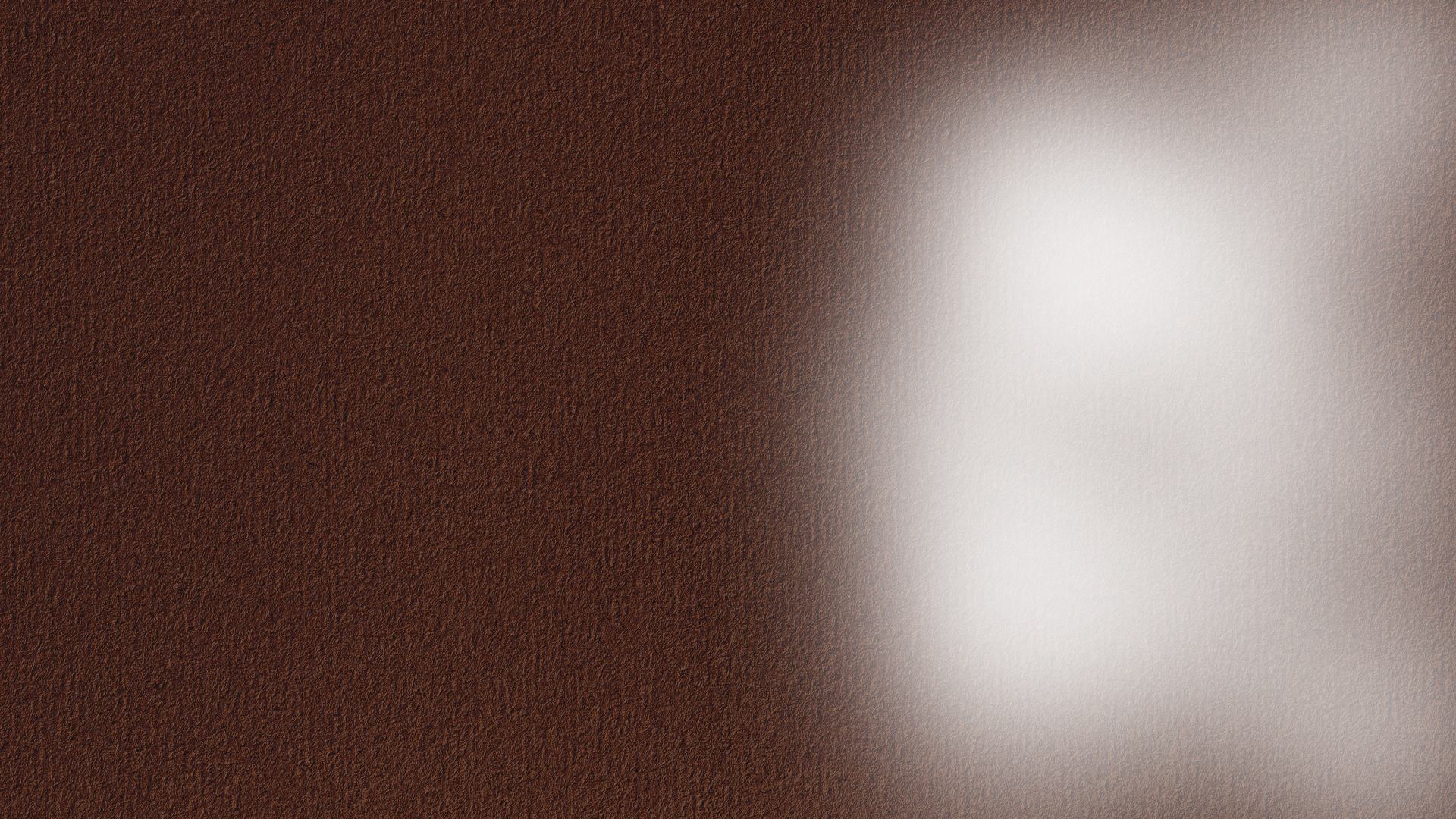 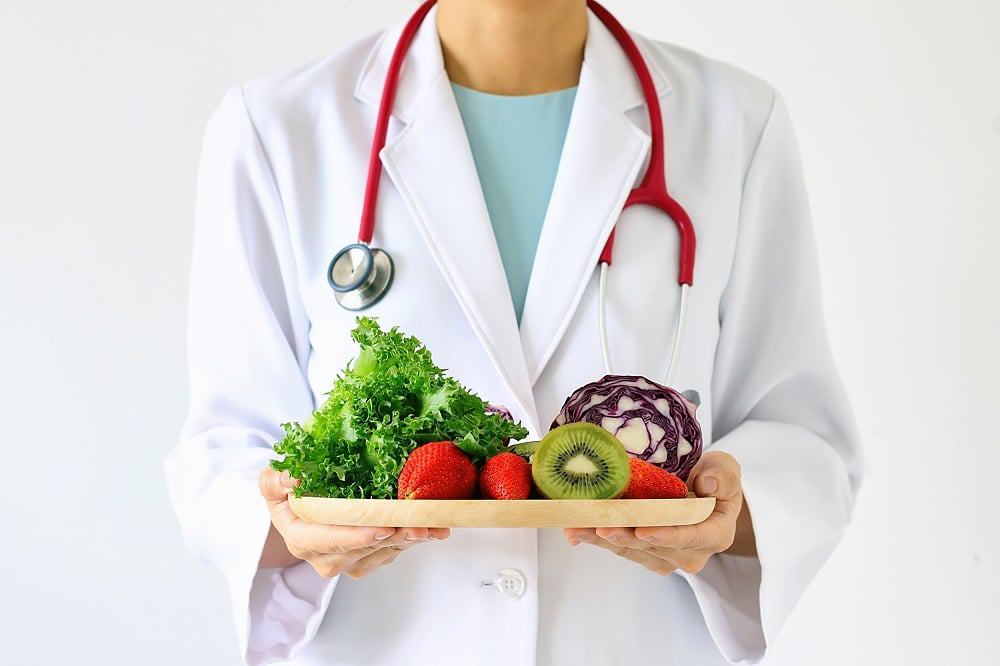 3 Juan 1:2
Proverbios 3:7-8
I Corintios 6:19.
Dios quiere que consideremos el cuerpo y la salud como una forma de sabiduría y temor de él. Por lo tanto, depende de nosotros elegir, de acuerdo con nuestro mejor conocimiento, el mejor estilo de vida.
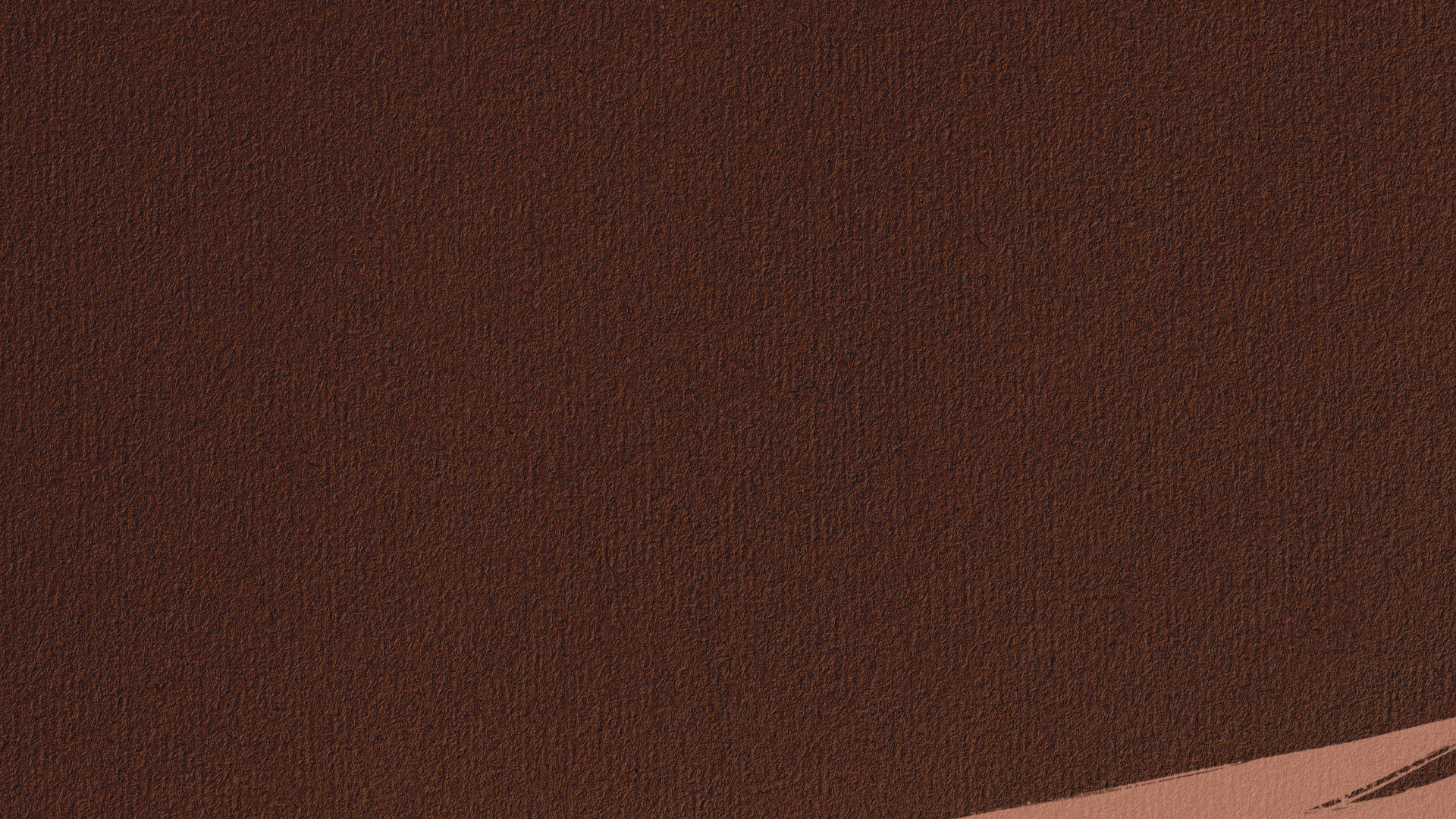 EJEMPLOS BÍBLICOS DE CUIDADO DE LA SALUD
Los alimentos naturales fueron la base de los alimentos en la creación (Génesis 1:29).
La carne limpia fue añadida solo después del diluvio (Génesis 9:3; Génesis 11:1-3).
El licor no es parte de las prácticas del pueblo de Dios (Gén. 9:20-22; Prov. 31:4, 5 y Efe. 5:18).
Las carnes inmundas no debían comerse (Lev. 11:4-47).
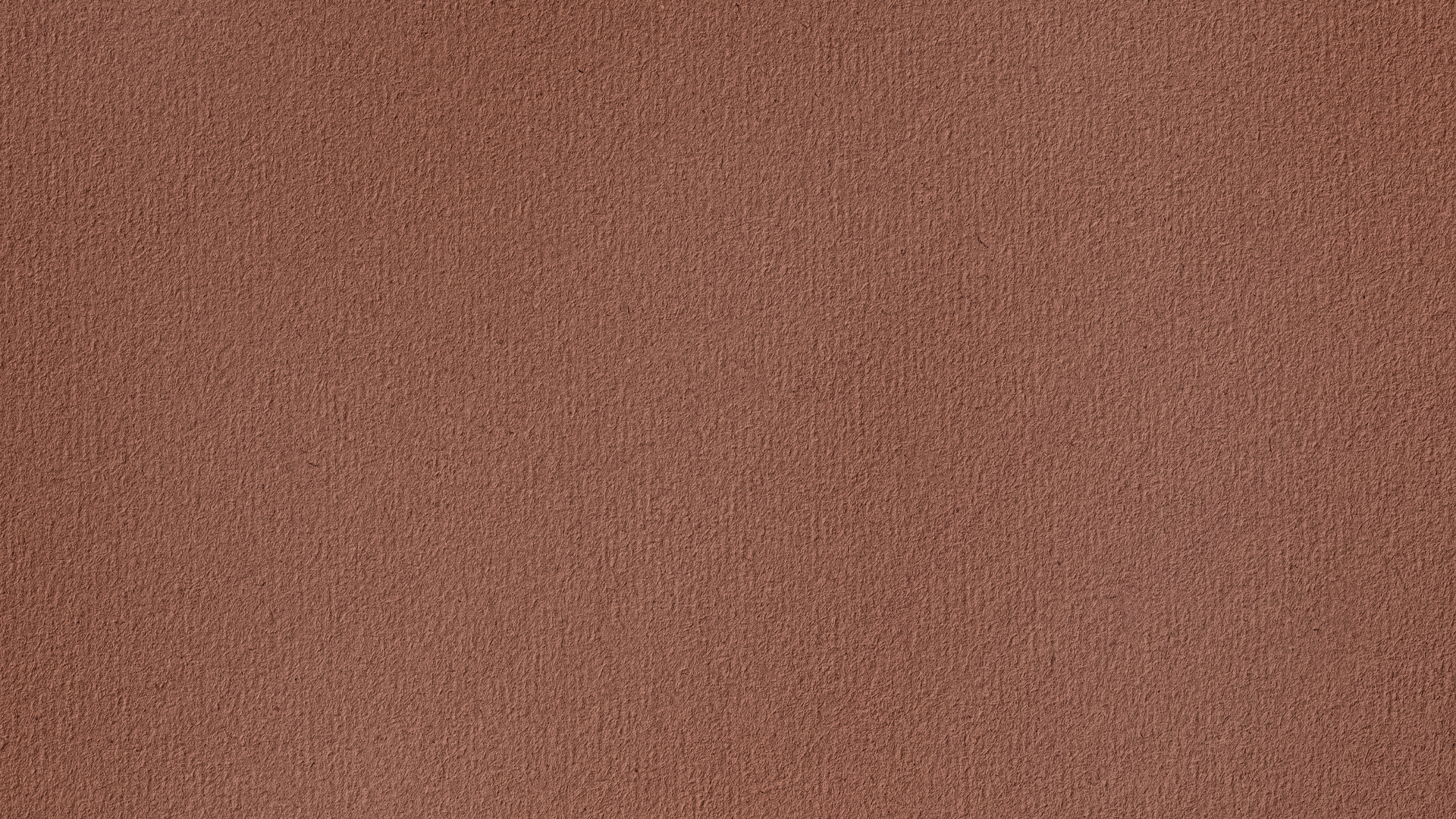 “
Y dijo: Si oyeres atentamente la voz de Jehová tu Dios, e hicieres lo recto delante de sus ojos, y dieres oído a sus mandamientos, y guardares todos sus estatutos, ninguna enfermedad de las que envié a los egipcios te enviaré a ti; porque yo soy Jehová tu sanador.
”
(Éxodo 15:26)
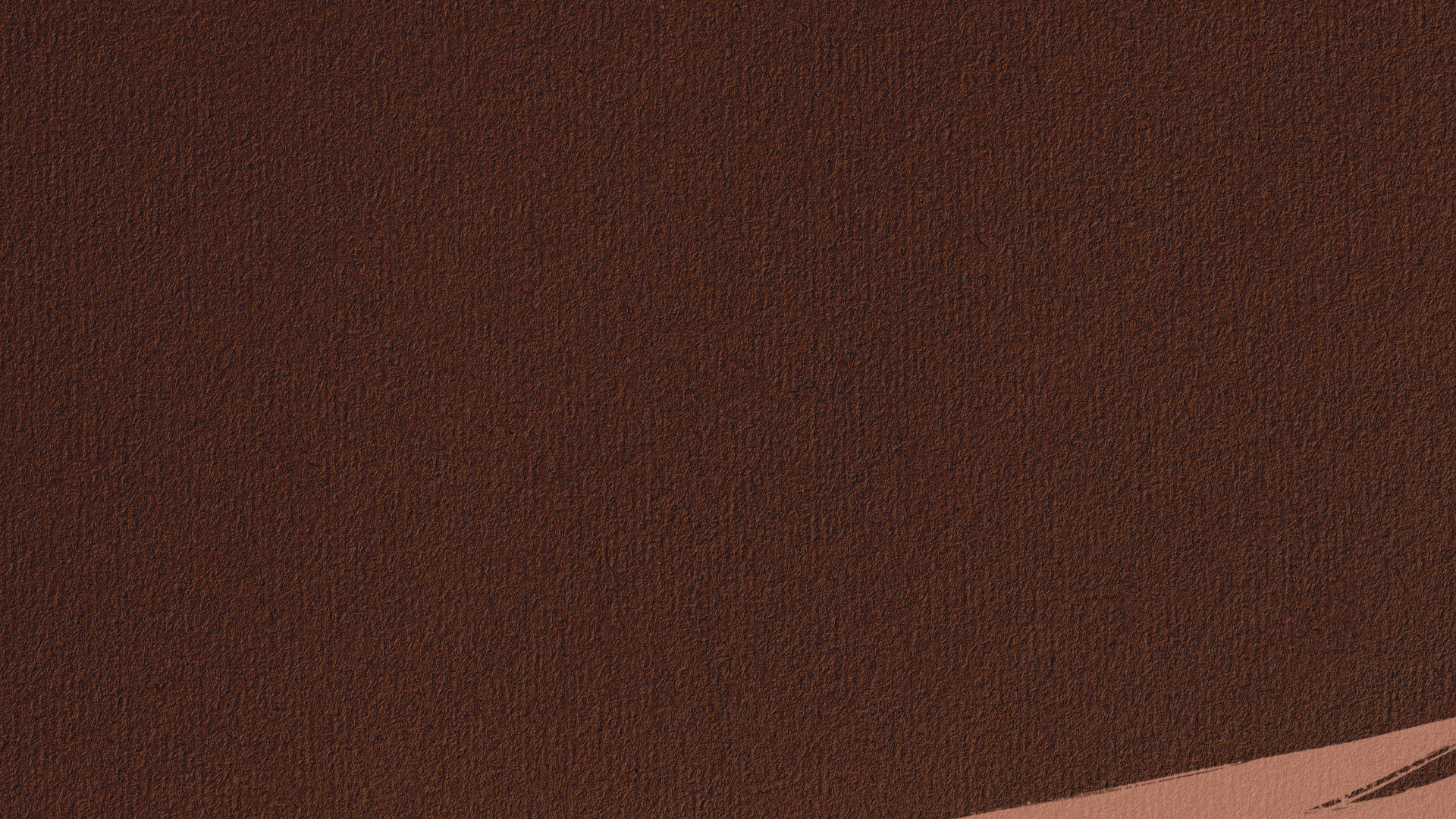 “
“La salud es un tesoro. De todas las posesiones temporales es la más preciosa. La riqueza, el saber y el honor se adquieren a un precio elevado, cuando se obtienen a costa de la pérdida del vigor de la salud. Pero ninguna de estas cosas puede asegurar la felicidad, si la salud llega a faltar. Abusar de la salud que Dios nos ha dado es un terrible pecado; tales abusos nos debilitan para la vida y nos hacen perdedores, cualquiera sea el grado de educación que alcancemos por ese medio.
”
(Consejos sobre el régimen alimenticio, p. 21)
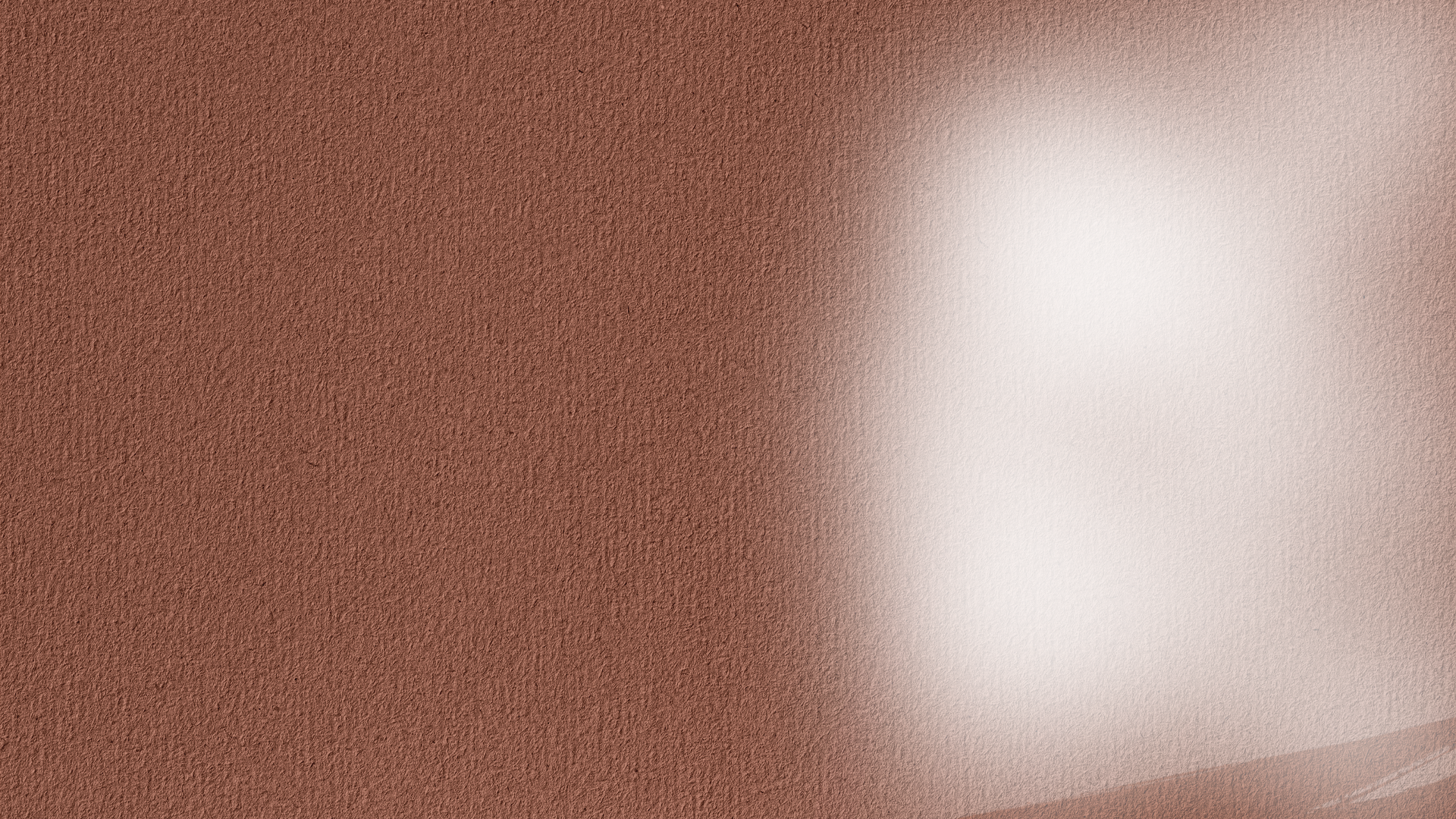 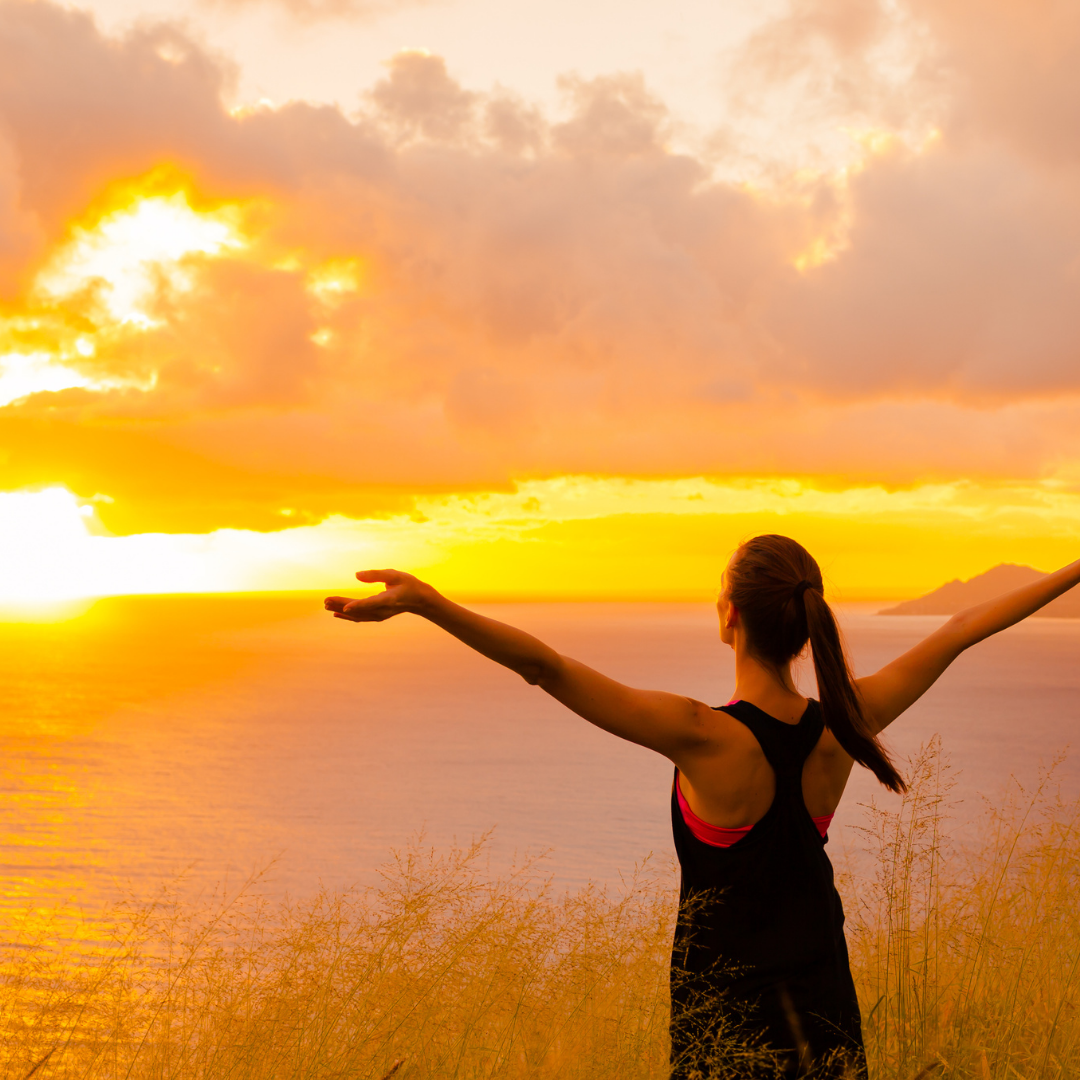 En el corazón del mensaje adventista están los mensajes de los tres ángeles (Apocalipsis 14), que dicen: “Temed a Dios y dadle gloria...” Estas palabras también se encuentran en los versículos que leemos acerca de por qué debemos buscar la salud, porque el temor de Dios nos lleva a ella, y un cuerpo sano glorifica su nombre.
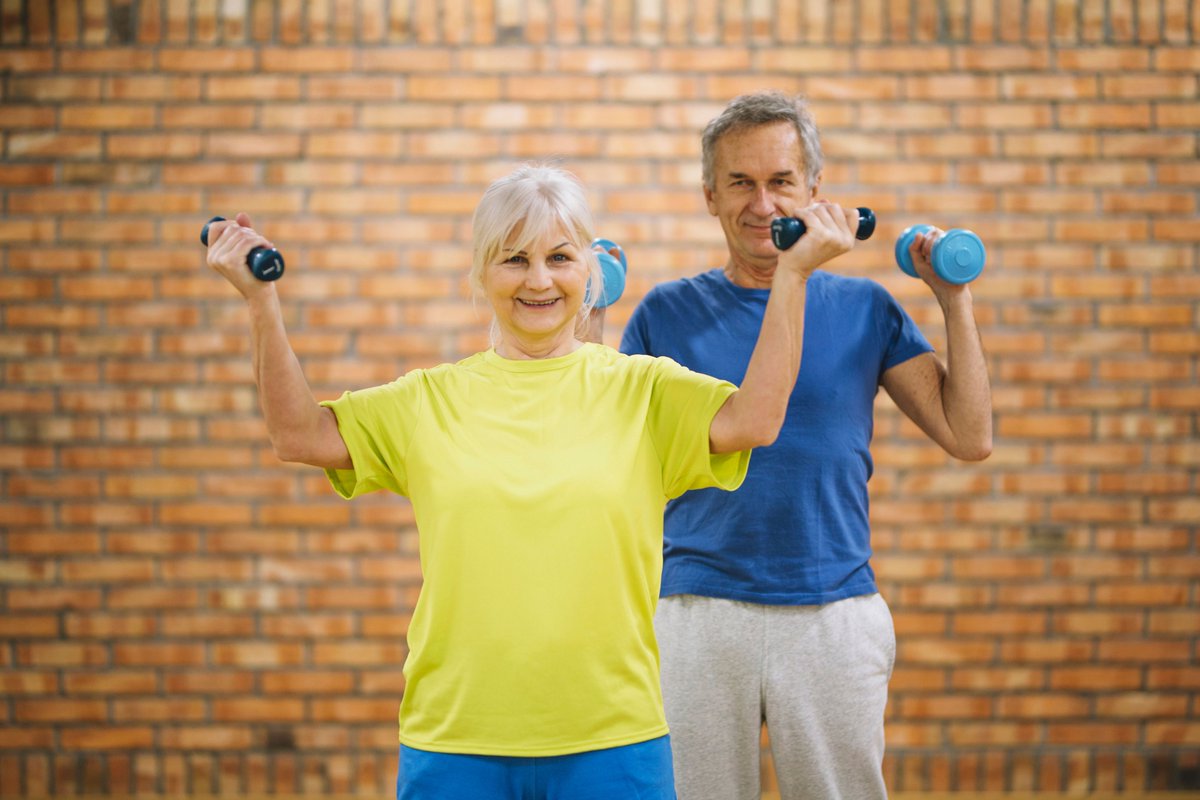 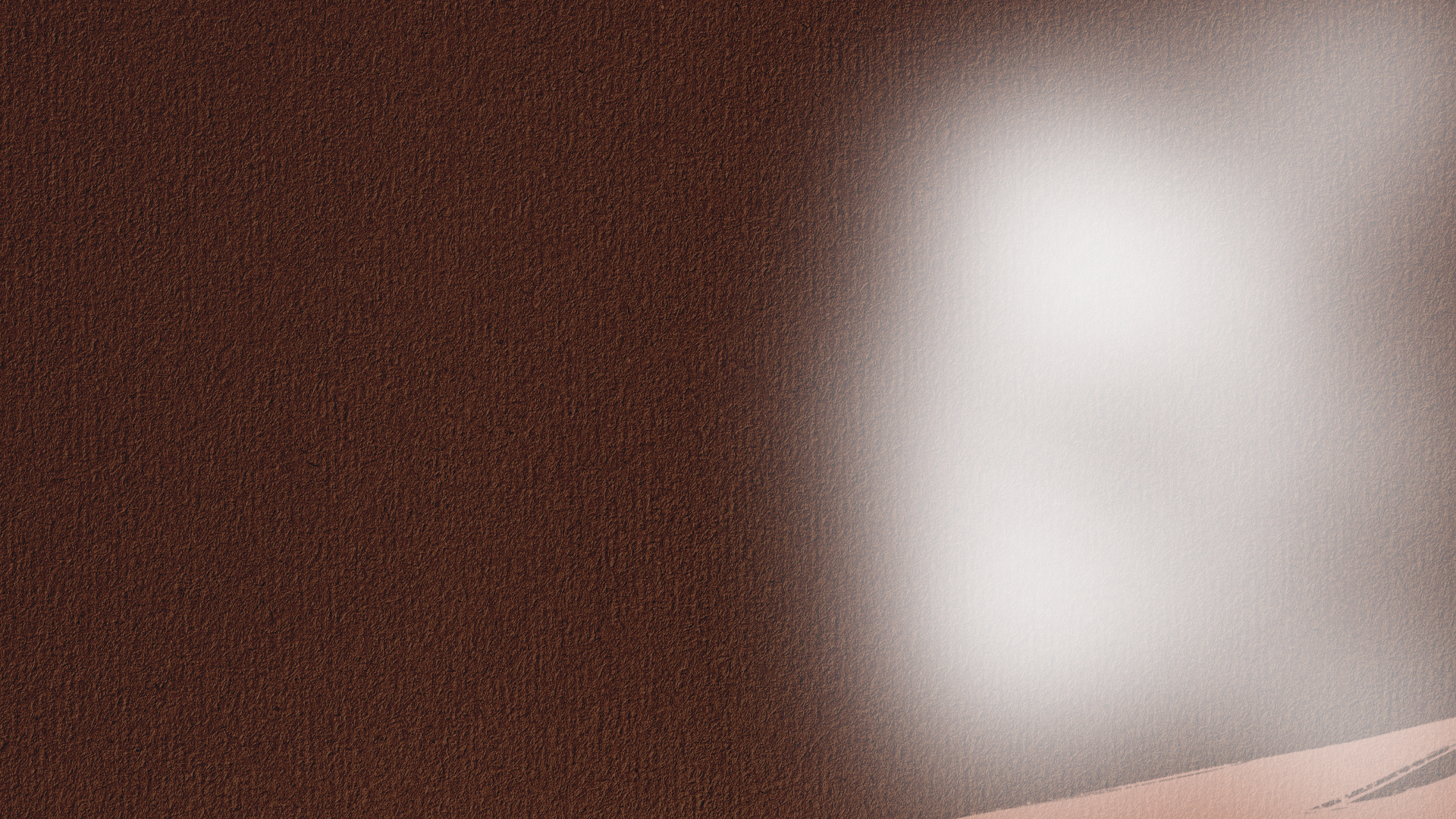 Lo que él siempre ha dicho en su Palabra ahora está siendo confirmado por la ciencia, y cada vez más hombres están recurriendo a una vida más saludable. Tenemos una oportunidad frente a nosotros, de ser los pioneros de este movimiento, de ser ejemplos de algo que la sociedad acepta como bueno y que concuerda con la palabra de Dios.